Setkání starostů měst a obcí Zlínského kraje – sociální oblast

21.11.2024
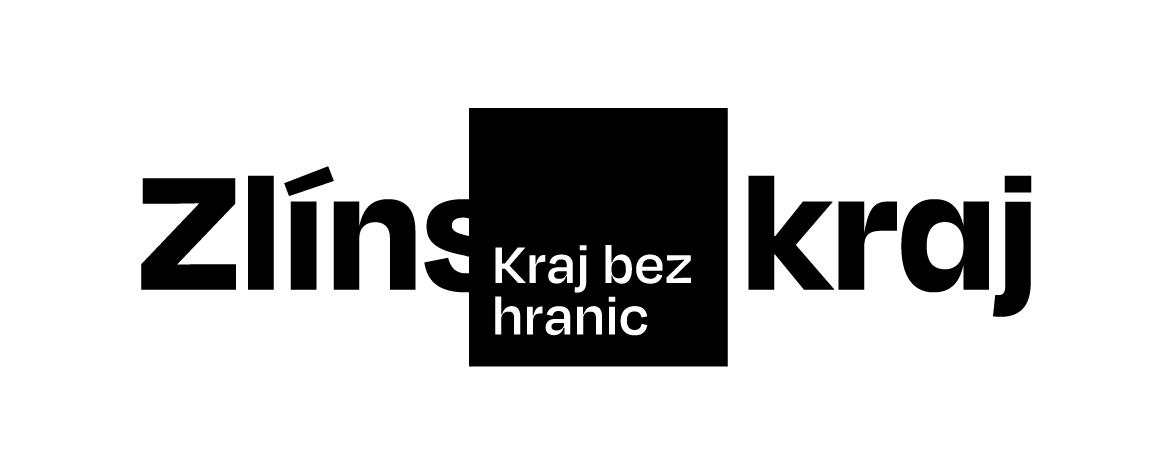 Auditfamilyfriendlycommunity
Audit vznikl v Rakousku v roce 2002, licenci pro ČR vlastní Jihomoravský kraj od Familie & Beruf Management GmbH Vídeň od roku 2015, Zlínský kraj má uzavřenu podlicenční smlouvu s JmK od roku 2023.
Jedná se o nástroj na podporu rozvoje rodinné politiky v obcích. Cílem je zlepšit klima v obci.
Smyslem je netvořit opatření „od stolu“, ale zapojit neziskový sektor, politickou reprezentaci, zaměstnavatele, školy a občany ve všech fázích života – rodiče, mládež, seniory.
AFFC pomůže zlepšit komunikaci se samosprávou, zlepšit vztahy mezi občany obce.
2
Auditfamilyfriendlycommunity
3
AFFC – podmínky účasti obce
Zájem o rozvoj rodinné politiky v obci, zájem o zmapování stávajících opatření a aktivit.
Ustanovení motivovaného zástupce obce (pověřené osoby), který se bude na procesu auditu podílet a bude komunikovat s poradcem, krajem a hodnotitelem.
Schválení Dohody o účasti na AFFC voleným orgánem obce a její podpis.
Dodržování podmínek Národní prováděcí směrnice a administrace související dokumentace.
4
AFFC - průběh
Vznikne projektová skupina, která má max. 15 členů (např. starosta, místostarosta, vedoucí projektu, zástupce rodičů, seniorů, lidí s handicapem, církví, MŠ, ZŠ, SŠ, politických stran, podnikatelů). Jsou zastoupeny všechny věkové kategorie.
Na prvním hodnotícím workshopu proběhne sběr informací např. formou dotazníku, anket a rozhovorů.
Na druhém plánovacím workshopu vznikne plán opatření a aktivit, který schválí zastupitelstvo obce. Plán opatření následně schválí zastupitelstvo obce.
Poté proběhne hodnocení zástupcem Rodinného svazu ČR.
Výsledkem je certifikát, doba pro realizaci schválených opatření a aktivit je 3 roky.
5
Životní období – složení pracovní skupiny
Těhotenství a narození dítěte
Rodina s kojencem
Malé dítě do 3 let
Dítě v mateřské škole
Dítě školního věku
Mladý člověk v procesu vzdělávání
Období po aktivním rodičovství (vztah prarodiče, děti, vnoučata)
Senioři/ky
6
Co mohou obce očekávat od kraje
Úhradu nákladů na poradce a hodnotitele.
Drobné propagační materiály pro členy projektového týmu.
Šanon s dokumentací k auditu.
Prezentaci obcí na webu auditu.
Slavnostní předávání certifikátů.
Informační tabule k prezentaci obce a propagaci auditu.
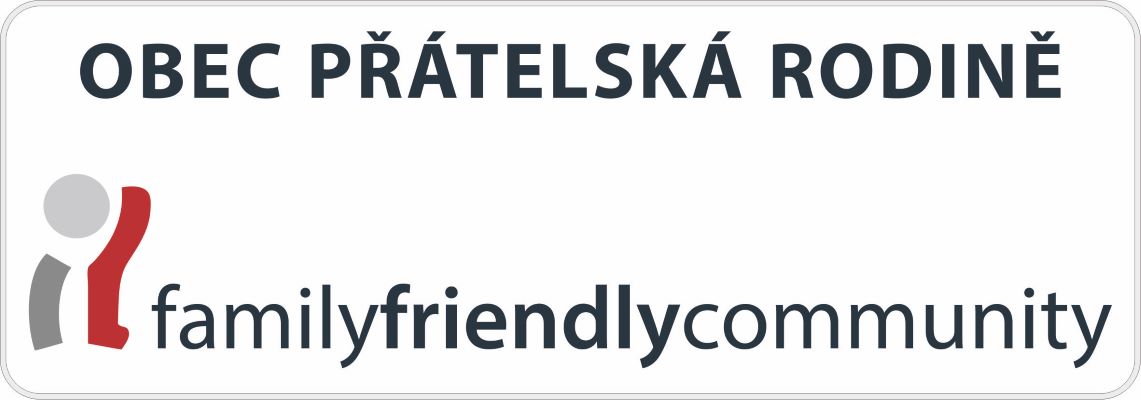 7
Aktuální informace
V letošním roce se zapojilo 6 obcí. Jedná se o první rok, kdy audity probíhají. Zapojily se Vsetín, Kroměříž, Staré Město, Želechovice nad Dřevnicí, Jablůnka, Nivnice.
Informační seminář pro rok 2025 se uskuteční dne 16.1.2025 na Krajském úřadu Zlínského kraje, potvrzení ze semináře platí 18 měsíců.
Další informace jsou na webu www.affc-zk.cz
8
Děkuji za pozornost
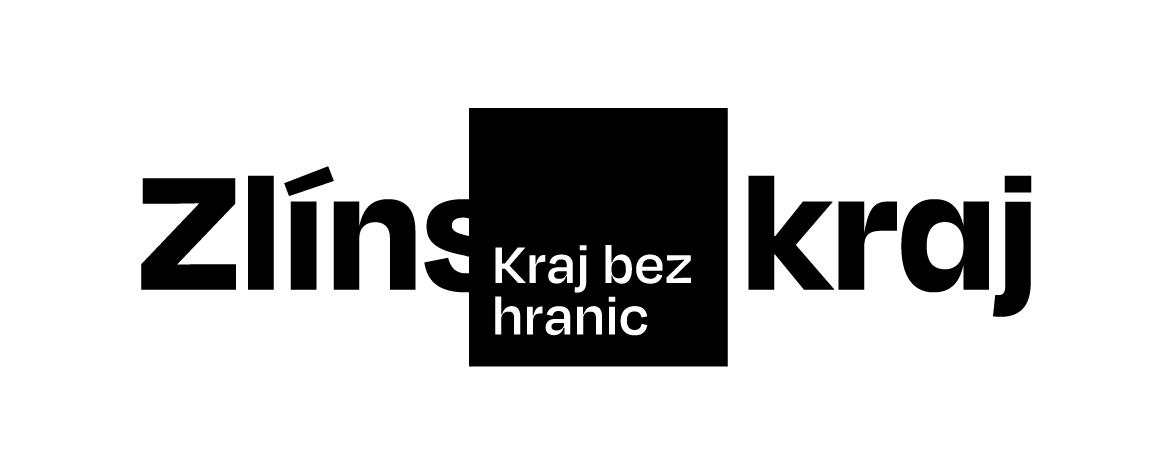